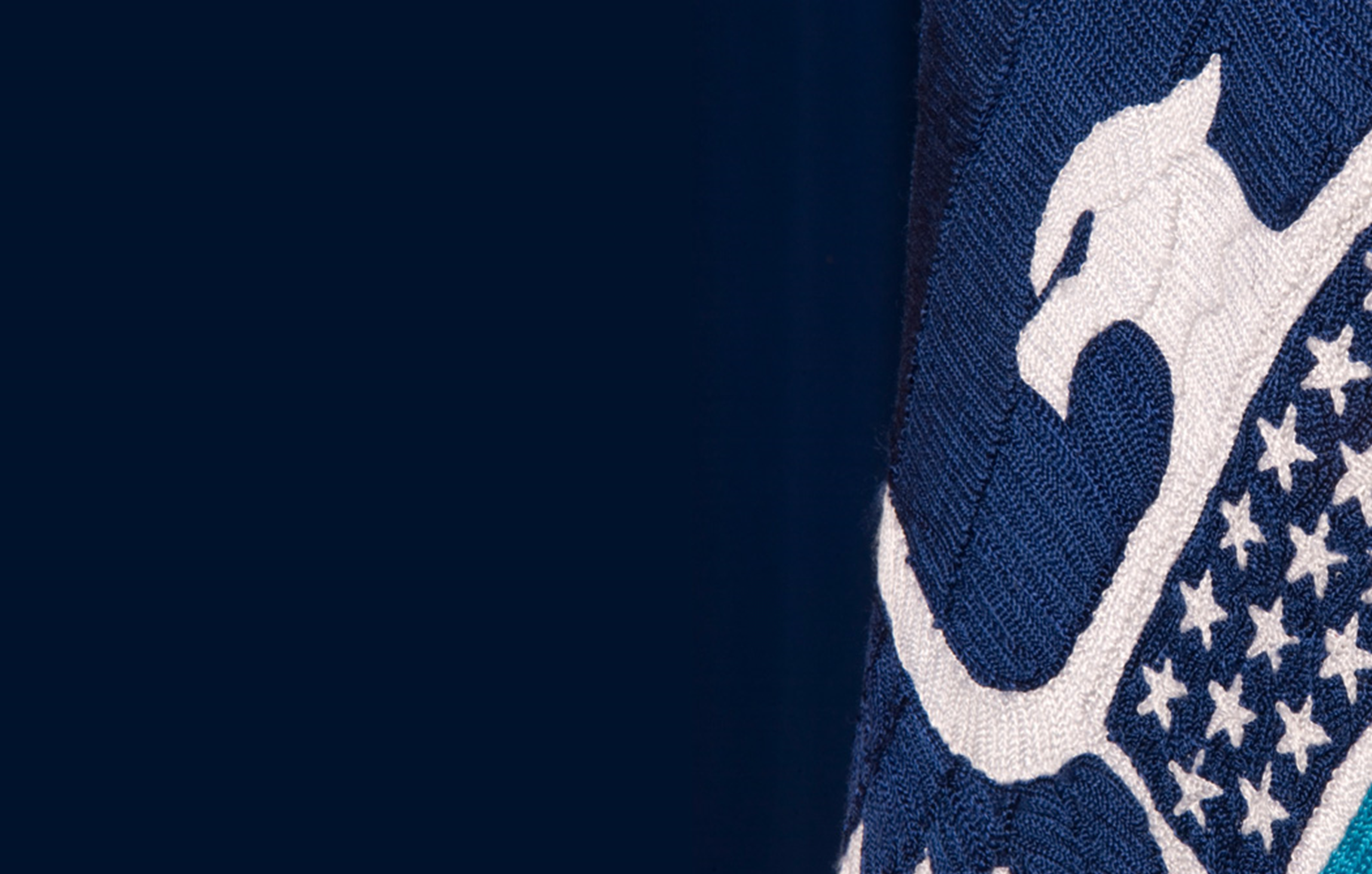 Public Assistance COVID-19 Guidance for Private Non-Profit Organizations
Region V Public Assistance Branch Chief
Amanda Ratliff
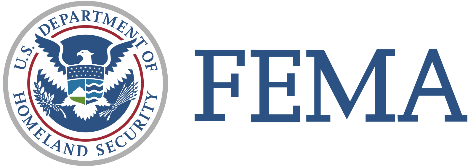 Overview
Public Assistance – Category B
PNP Eligibility
COVID-19 PNP Eligibility Information
State/Tribal Public Assistance Contacts
Pubic Assistance – Category B
FEMA PA Category B funds emergency protective measures 
Measures taken to reduce threats to life and property
 Activity must be the legal responsibility of the applicant
 Generally, government has the legal mandate to protect the public
In most cases, PNPs do not have this legal mandate
Critical services are an exception – e.g. medical care providers under certain circumstances
General PNP Eligibility Information
501(c) (d) (e) status OR documentation from the state that the non-revenue producing organization is a nonprofit entity under state law
Own or operate an eligible facility
For PNPs, an eligible facility is one that provides an eligible service, which includes education, utilities, emergency, medical, custodial care, and other essential social services
Typically FEMA provides funds for permanent repair to PNP facilities  
Category B work for PNPs in limited circumstances only
COVID-19 PNP Eligibility
Eligibility requirements are the same as in non-COVID-19 events
SLTT government entities may contract with private entities to carry out eligible emergency protective measures
FEMA will reimburse the SLTT, who in turn may reimburse a PNP acting on their behalf via established agreement, contract, etc.
PNP may be directly eligible for costs associated with cleaning/disinfecting public facilities owned by PNP
Must be in accordance with CDC guidelines, beyond normal facility expenses
Purchase and Distribution of FoodFP-104-010-03
Policy only applies to COVID-19 emergency or major disaster declarations 
Activities, such as feeding missions, would only be eligible through an SLTT
 PNP could be reimbursed  through SLTT via a formal agreement 
Eligible work may include:
Purchasing, packaging, and/or preparing food, including food commodities, fresh foods, shelf-stable food products, and prepared meals; 
Delivering food, including hot and cold meals if necessary, to distribution points and/or individuals, when conditions constitute a level of severity that food is not easily accessible for purchase; and 
Leasing distribution and storage space, vehicles, and necessary equipment
Purchase and Distribution of FoodFP-104-010-03
Several indicators may demonstrate the need to purchase and distribute food in response to the COVID-19 pandemic: 
Reduced mobility of people in need due to government-imposed restrictions, including “stay-at-home” orders, which prevent certain populations from accessing food; 
Marked increase or atypical demand for feeding resources; or 
Disruptions to the typical food supply chain within a given jurisdiction 
Populations that may require provision of food could include:
Those who test positive for COVID-19 or have been exposed to COVID-19, but who do not require hospitalization;
High-risk individuals, such as people over 65 or with certain underlying health conditions; and
Other populations based on the direction or guidance of the appropriate public health official.
Purchase and Distribution of FoodFP-104-010-03
FEMA may approve funding to the SLTT for an initial 30 days, 
FEMA will re-assess at the regional level before the end of the 30 days and may grant another 30-day extension (additional documentation may be required)
FEMA cannot duplicate funding provided by another source, and will reconcile final funding based on any funding provided by another agency for the same costs
All claimed costs must be necessary and reasonable in order to respond to the COVID-19 Public Health Emergency and are subject to standard program eligibility and other Federal requirements, including the cost-share
Applicants must follow applicable cost principles and procurement requirements
Recipient Public Assistance Contacts
Illinois: Luke Denny, luke.denny@Illinois.gov
Indiana: Carmen Goodman, cgoodman@dhs.IN.gov 
Michigan: Tiffany Vedder, VedderT@michigan.gov 
Ohio: Laura Adcock, ladcock@dps.ohio.gov 
Minnesota: Bill Hirte, bill.hirte@state.mn.us 
Wisconsin: Eric Learn,  eric.learn@Wisconsin.gov 
Shakopee Mdewakanton Sioux Community: Greg Hayes, Gregory.hayes@mdfire.org
Upper Sioux Community: Chis Lee, chrisl@uppersiouxcommunity-nsn.gov
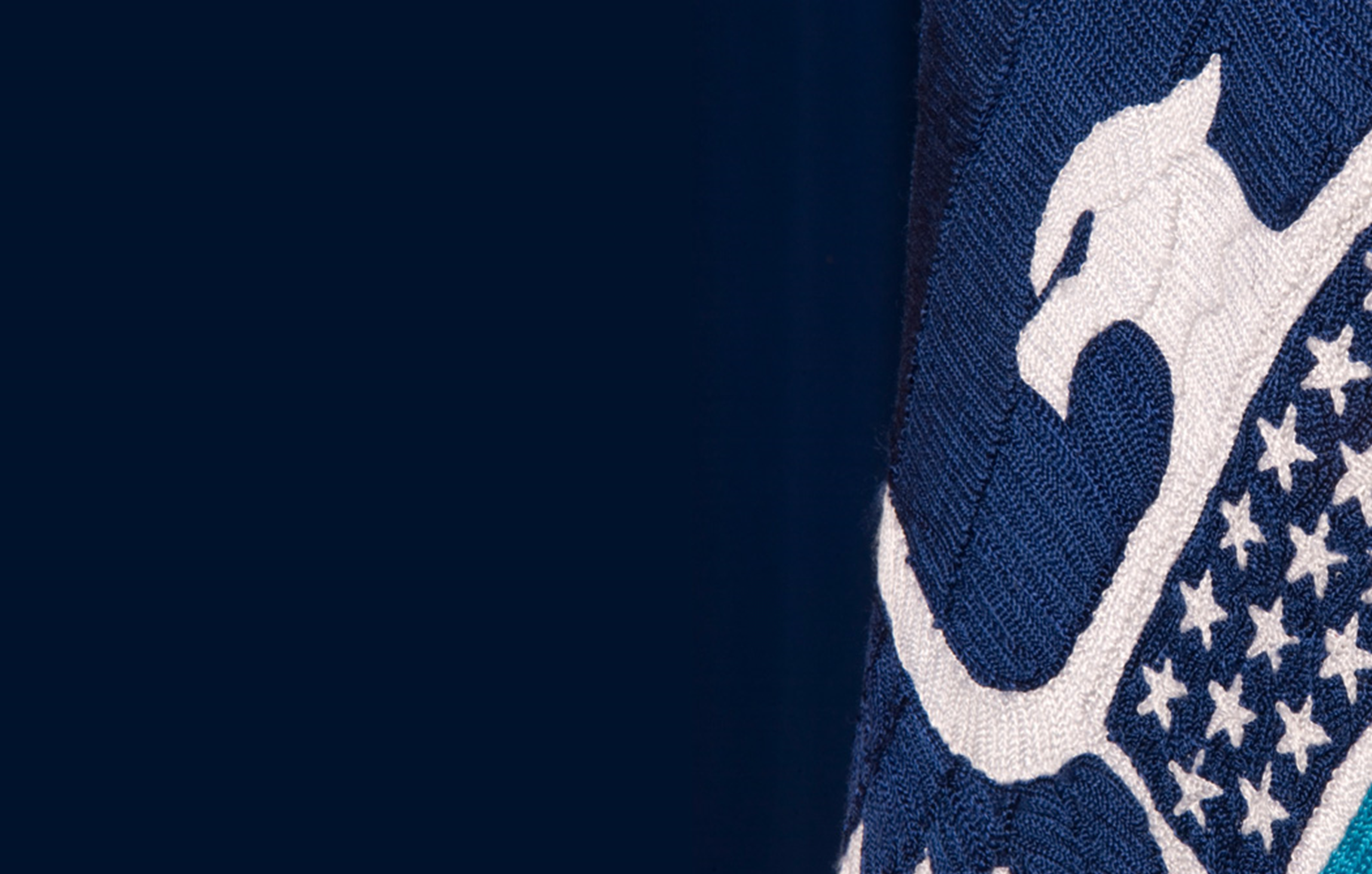 Amanda Ratliff
FEMA REGION V
PUBLIC ASSISTANCE BRANCH CHIEF
(312) 408-5440
amanda.Ratliff@fema.dhs.gov
Public Assistance COVID-19 Guidance for Private Non-Profit Organizations
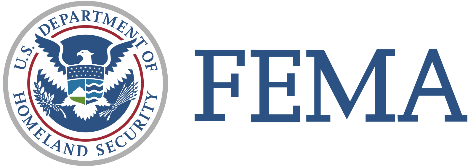